A Bayesian change point analysis of prevalence rates of chronic diseases by gender and race
Trivellore Raghunathan
Chair and Professor of Biostatistics, School of Public Health
Research Professor, Institute for Social Research
University of Michigan

Presented at the National Conference on Health Statistics, August 16-18, 2010
Setup
Need for assessing the health of the nation cannot be understated
NCHS has been in the forefront of collecting data needed
A look back on one such long series
National Health Interview Survey (as it is currently known)
Began in 1957
Limited Data available prior to 1962
Relate the prevalence information to time line of our history
Data
Diseases
Diabetes (1957-1959, 1962-2008)
Asthma and Hypertension (1962-2008)
Populations
Overall
Male/Female
White/Black
Time line
Important events (health and economic)
The analysis is preliminary
Prevalence of Diabetes
Recession (97)
Hostage (79)
Recession (80)
Vietnam 
War
Medicare (66)
Civil Rights (64)
Gulf war
Recession (90)
9/11
Recession (74)
Oil crisis (73-75)
Medicaid/AA (65)
Model
Analysis
Fit the model using MCMC or MLE
Calculate
Choose knots based on the time-line
For this analysis choose 5 knots (1965, 1974, 1980, 1990, 2001)
Modification (in progress)
 Treat knots as unknown parameters and estimate them from the data
Diabetes by Gender
Diabetes by Race
Prevalence rates of Asthma
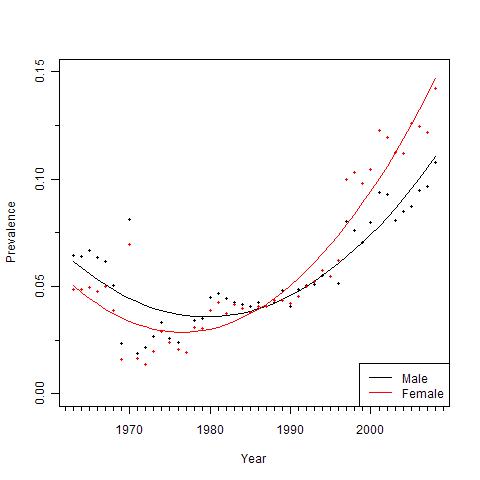 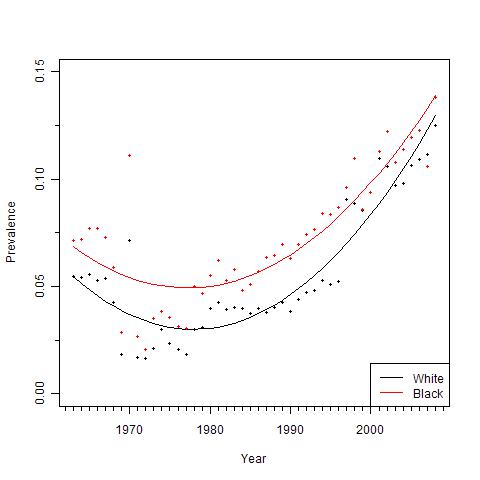 Prevalence rates of Hypertension
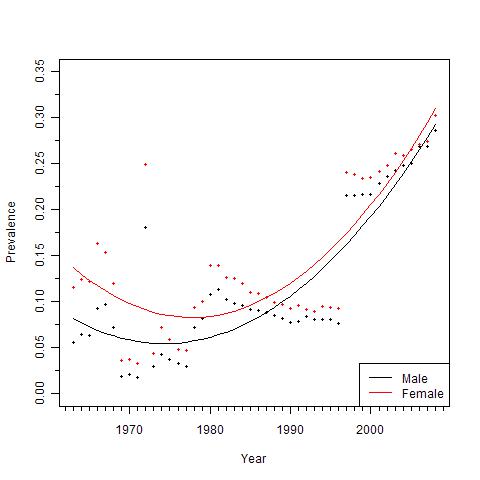 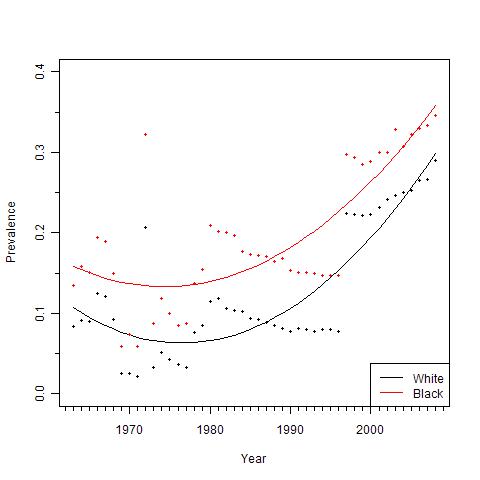 Diabetes by administration
Nixon
/Ford
Carter
Johnson
Reagan/
Bush
Clinton
Bush
Asthma
Nixon
/Ford
Carter
Johnson
Reagan/
Bush
Clinton
Bush
Hypertension
Nixon
/Ford
Carter
Reagan/
Bush
Johnson
Clinton
Bush
Issues and Concerns
Major design changes, instruments, definitions etc
Reflecting such changes in the model development
Any policy change takes time to have an impact. Incorporation of time lag in the model
Outliers
Regardless of these concerns:
Persistent differences between race
Lessening of differences between men and women
Discussion
Relating the time series data to important epics/events can be useful to understand potential effects of policy/cultural changes
Investigation of health disparities across various subpopulations
 Subgroups can be determined based on economic, social, cultural aspects of the society
Useful exercise for any democratic society to look at the health of the nation
Thank you NCHS, for this great data source!!